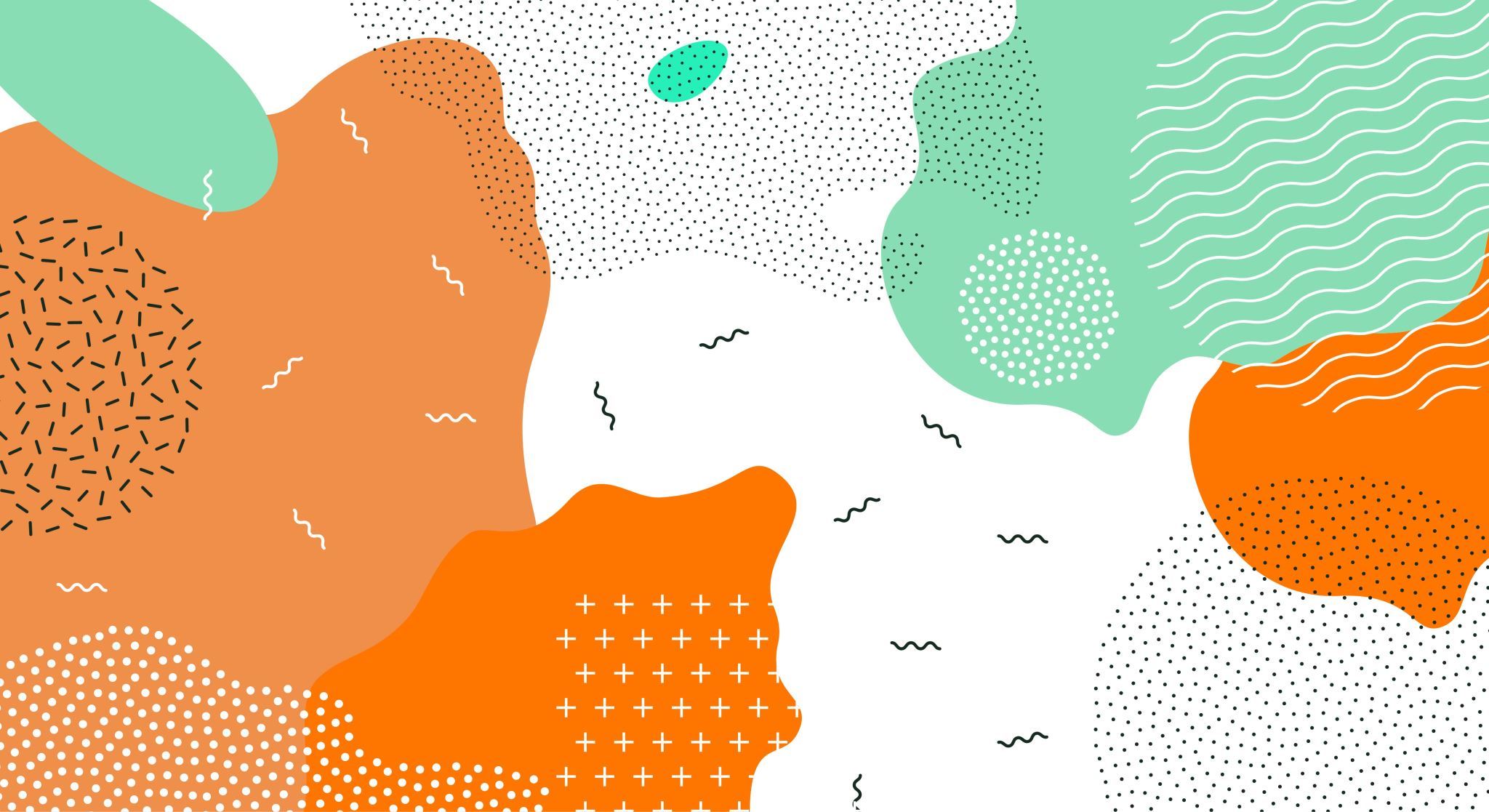 Czym się zajmuje etnograf?
Emilia Pytlik
Etnograf zajmuje się zachowywaniem i kultywowaniem tradycji kultury ludowej. Bada kulturę danej grupy, opisuje i analizuje społeczne, historyczne i etniczne aspekty jej działalności (zainteresowania, uzdolnienia, wierzenia, obyczaje), przedmioty codziennego użytku, sztukę nieprofesjonalną, rękodzieło.
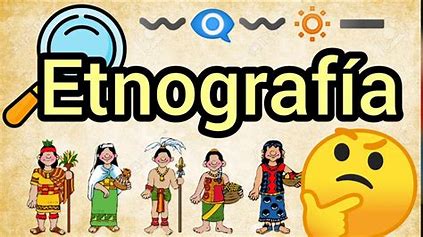 1/4/2024
Footer Text
Badania etnograficzne to holistyczna metoda badawcza polegająca na zagłębianiu środowiska ludzkiego poprzez bezpośredni kontakt z jego uczestnikami. Badacz sam uczestniczy w obserwowanym środowisku, poznając jego społeczne i kulturowe uwarunkowania.
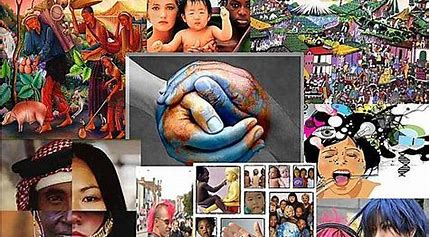 1/4/2024
Sample Footer Text
3
Ile zarabia etnograf?
( 2022r.)
1/4/2024
Sample Footer Text
4
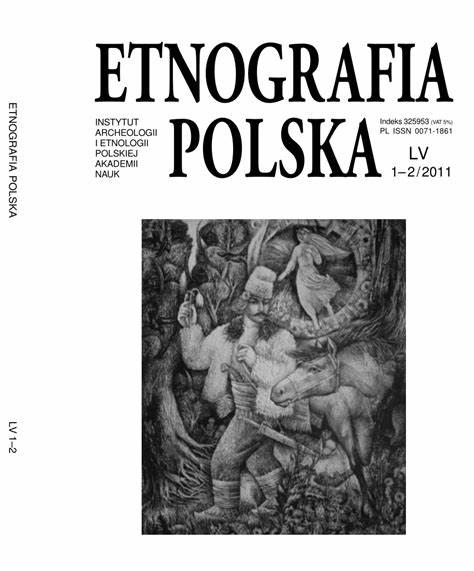 Społeczności etniczne ( grupy etnograficzne) w Polsce ( wg spisku z 2011 r. oraz 2021 r.). Wg przeprowadzonego spisku najliczniejszymi społecznościami etnicznymi ( grupami etnograficznymi) są: Ślązacy, Kaszubi, Kociewiacy, Górale ( w tym Górale Podhalańscy), Wielkopolanie.
1/4/2024
Sample Footer Text
5